Werkgroep vrijwilligers
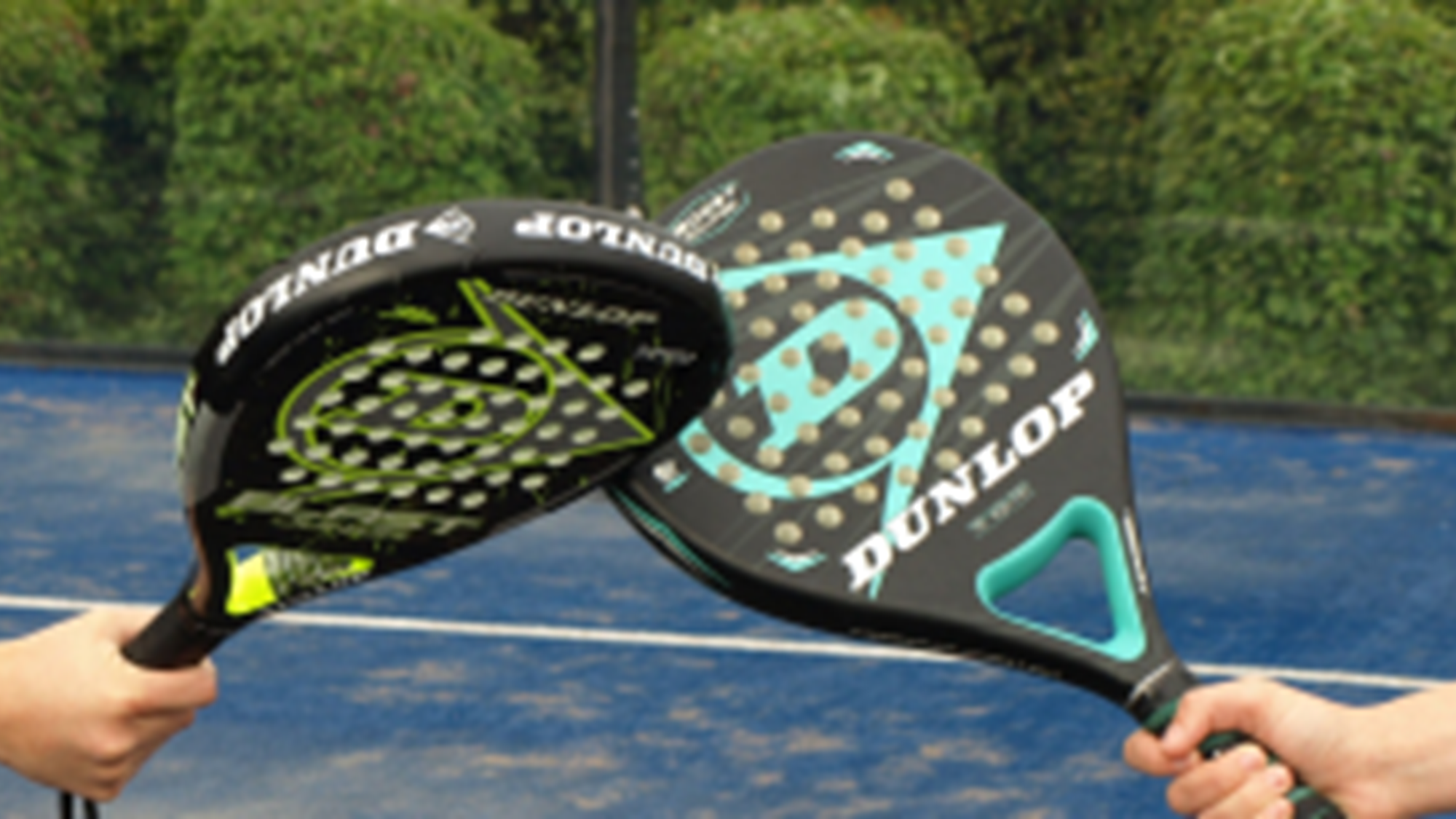 Opdracht werkgroep
Uitganspunt
‘Vrijwilligers’-werkzaamheden dienen vrijwillig te blijven

Huidig Vraagstuk
Hoe zorgen we dat de benodigde werkzaamheden gedaan worden?

Vervolgvraag
Hoe enthousiasmeren we én betrekken we leden hierbij?
Samenstelling Werkgroep Vrijwilligers
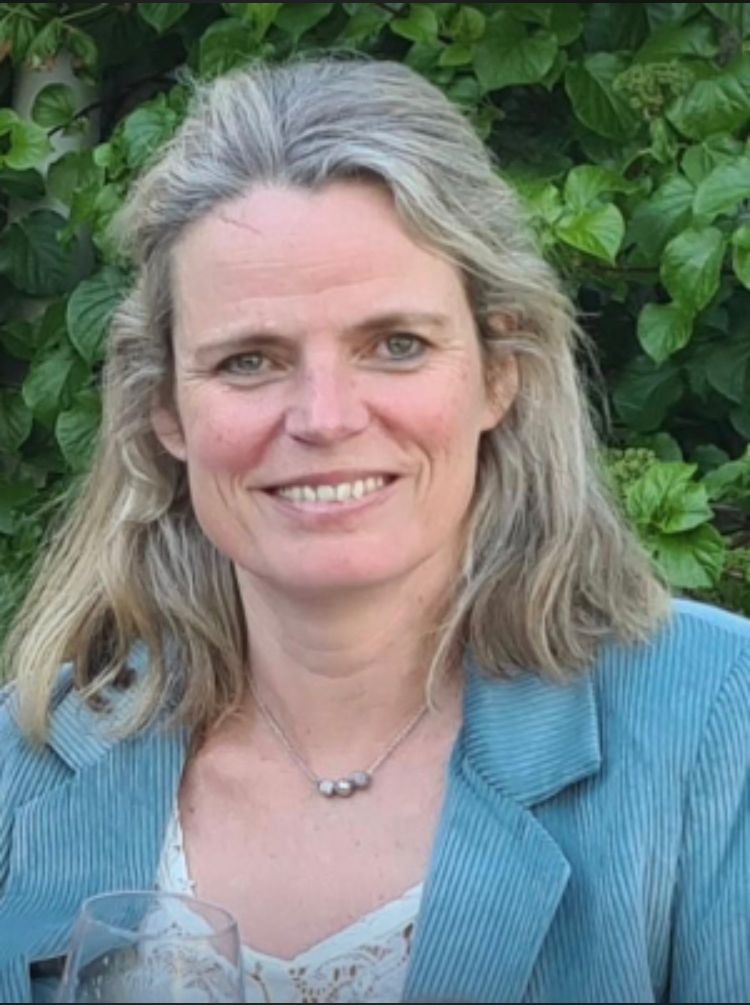 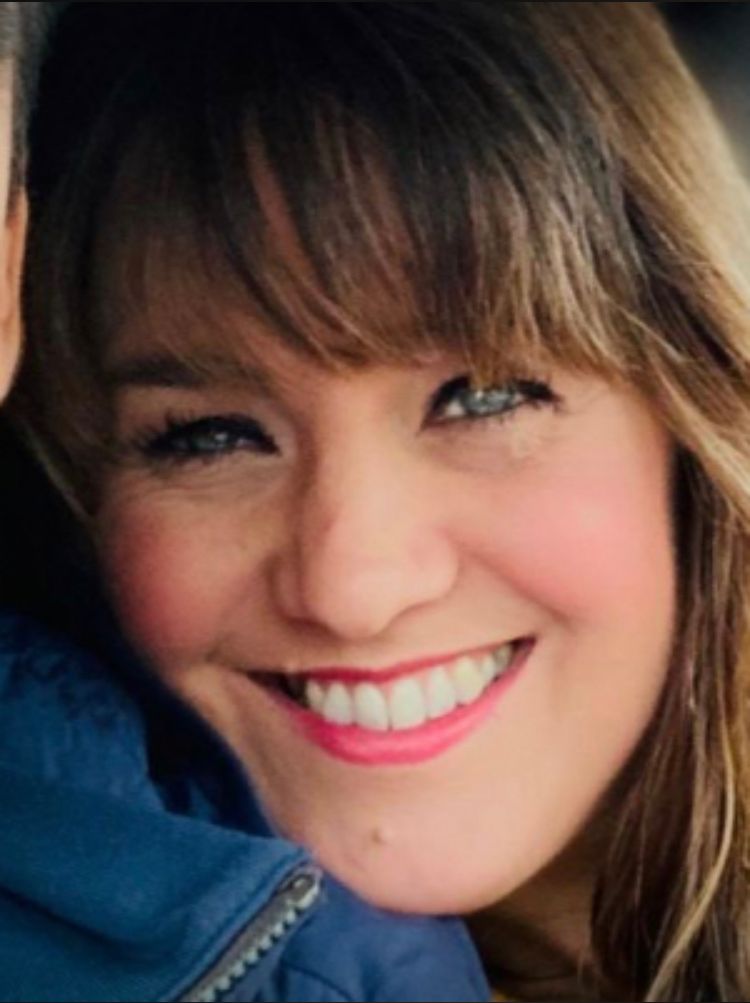 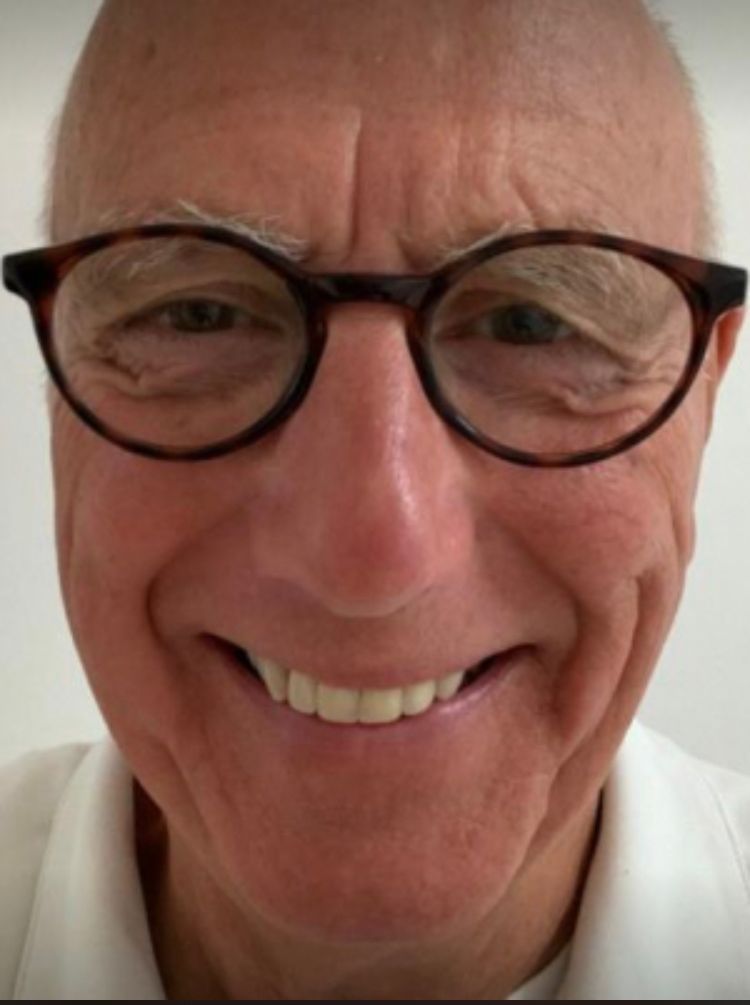 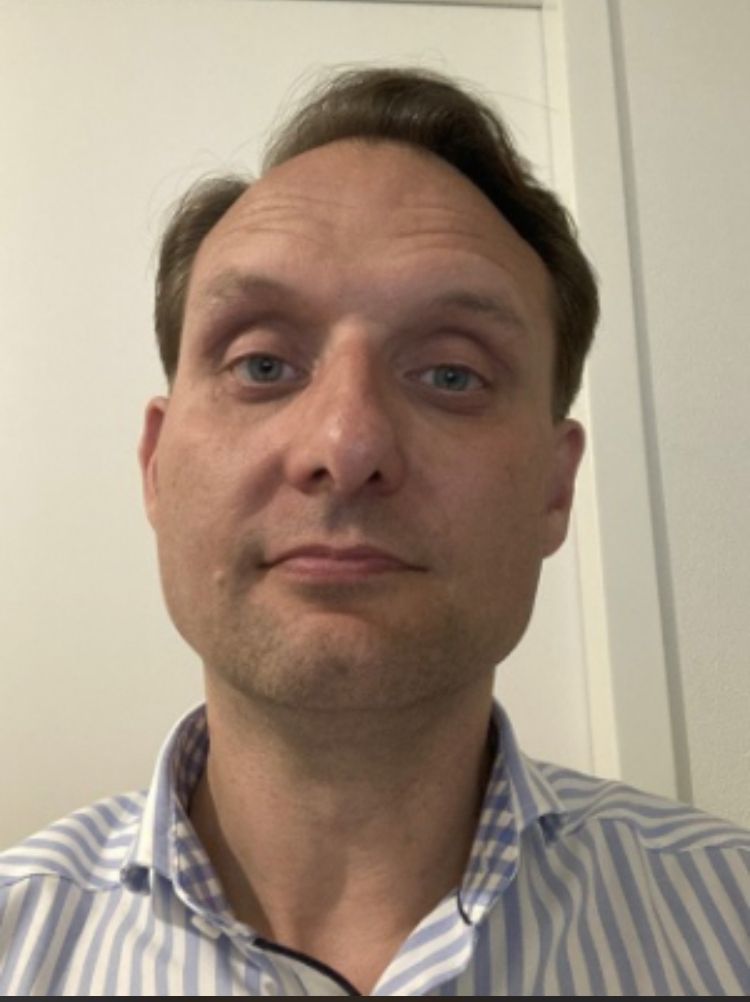 Ton Paulusse
Ingeborg 
Möller

Terug-getreden
Toine Koolen
Kirsten Stolk - Briedé
Hero Huijbregts
Teuntje Kuijpers

Toe-
gevoegd
Brainstorm / Informatie verzamelen
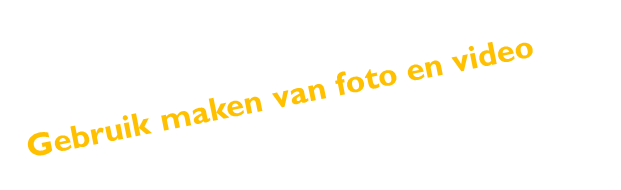 Vervolgacties Werkgroep Vrijwilligers
Opgedane inzichten delen met commissies
Proof of Concept – testen of het werkt
Delen van strategie binnen de vereniging